Испугались зайца
Читай целыми словами «по кругу».
дубы            за  дубы           схоронились
грибы          по грибы        спрятались
зайцы          про зайца       скрывались
ходили        все грибы       не ходили
смеялся      смеялись         растеряли
а потом       испугались    потеряли
Читай, выделяя голосом
 подчёркнутые слова.
Ходили по грибы?       
Ходили по грибы?      
Ходили по грибы. 
Ходили по грибы.
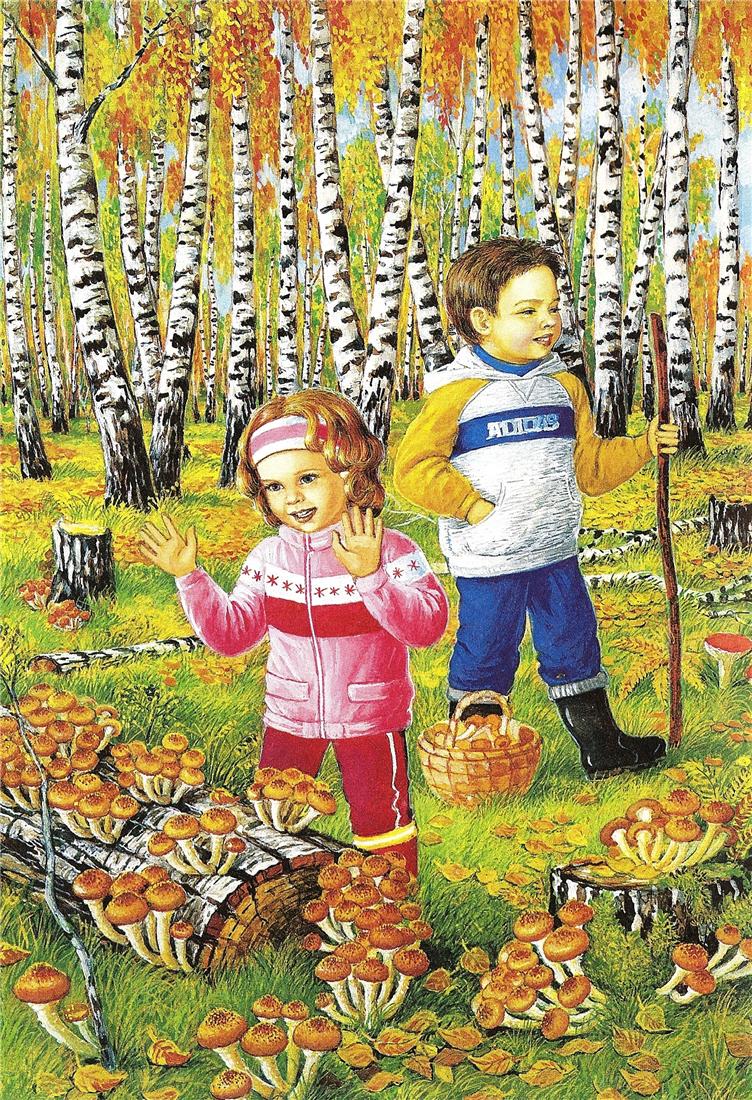 Прочитай и перескажи.
Испугались   зайца.
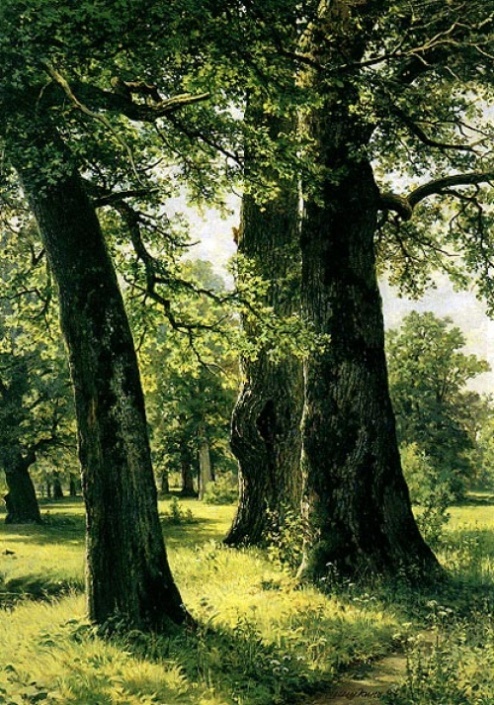 Мы  ходили по грибы,
Зайца испугались.
Схоронились за дубы,
Растеряли все грибы.
А потом смеялись – 
Зайца испугались.
                            П.Воронько
Прочитай скороговорку.
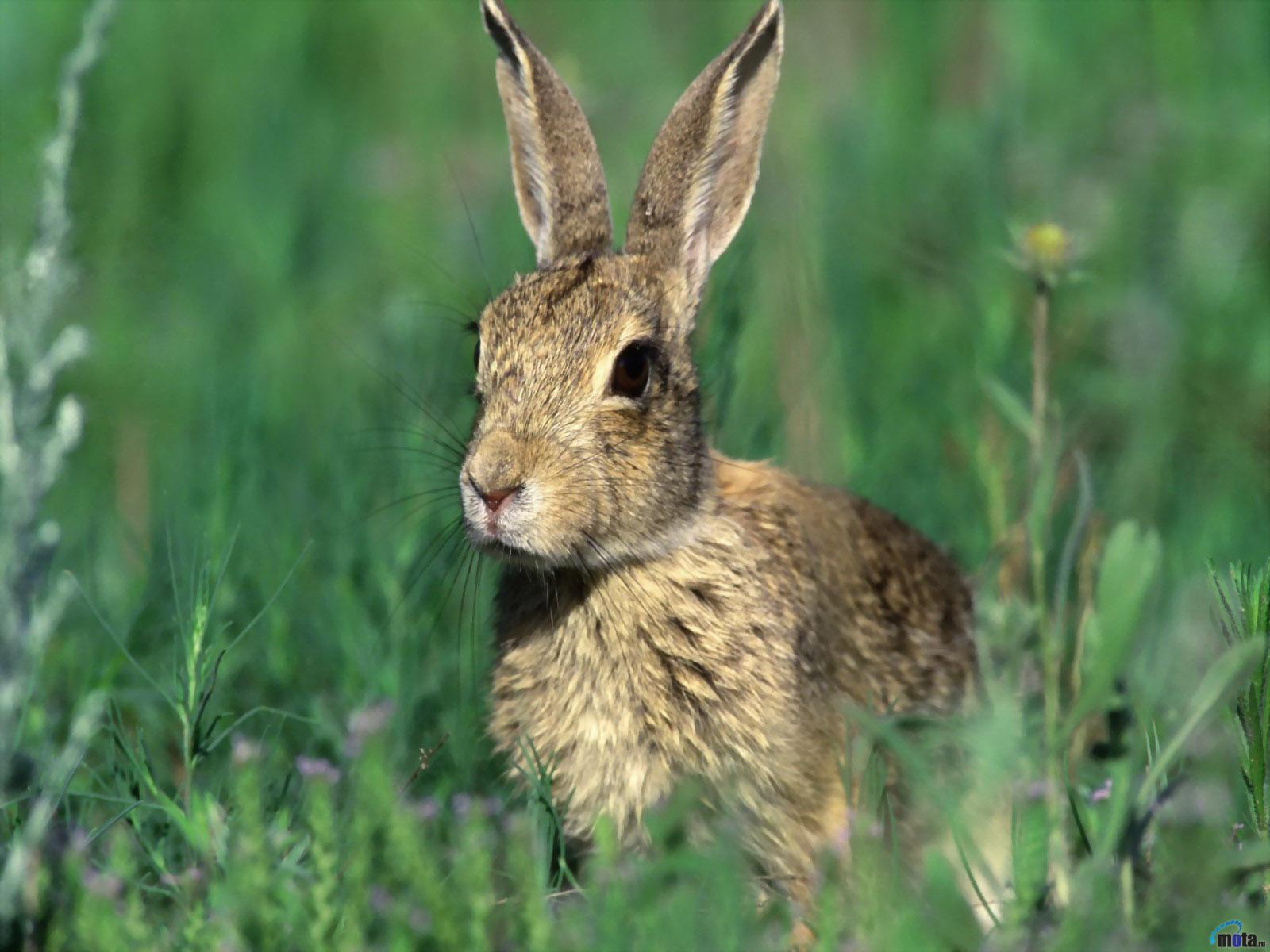 Заяц  косой  сидит 
за  осокой травой,
смотрит косой,
как  девушка  с косой  
косит  траву  косой.
Прочитай  стихотворение, 
выделяя голосом подчёркнутые слова.
Испугались   зайца.
Мы  ходили по грибы,
Зайца испугались.
Схоронились за дубы,
Растеряли все грибы.
А потом смеялись – 
Зайца испугались.
                            П.Воронько
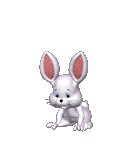 Читай стихотворение, сочетая темп чтения и силу звука: медленно – громко, средне – обычно, быстро – тихо. 
                             Испугались   зайца.
Мы  ходили  по грибы,
Зайца испугались.
Схоронились  за дубы,
Растеряли  все грибы.
А потом смеялись – 
Зайца испугались.
                            П.Воронько
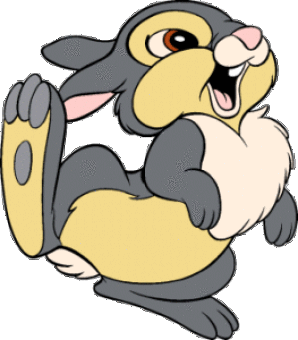